© DWF 2020 | Classification: Public / Internal / Confidential / Highly Confidential <delete as appropriate>
1
Roadmap
Product liability
What it is and the recent rise in claims
Future
Brexit and beyond
1
3
Defending claims
Important steps and when to take them
5
Causes of action
Contract, Negligence and the relevant legislative framework
Policy indemnity
Key considerations for insurers
2
4
Introduction
What is a product liability claim?
Claim relating to a "product" for:
Defective design
Defective manufacture/production
Defective warnings
Negligent post-marketing action taken by company

Big recent increase seen in product claims – the 'new' whiplash?
Why?
3
Increase in Product Liability Claims
Why?
Increase in readiness of consumers to complain.
Claimant lawyers' practice/expertise.
The introduction of strict liability for damage caused by defective products in EU member states.
Availability of mechanisms for funding litigation & introduction of class action mechanisms.
Difficult to disprove in certain sectors  – fraud opportunities.
Commerciality of defending claims thoroughly.
Particular sensitivities/vulnerabilities of certain industries e.g. cavity wall claims.
4
Causes of Action
How to Claim
Product liability claim can generally be based on one or more of the following:
Breach of contract;
Negligence; and
Strict liability for a defective product.
5
Breach of Contract
Express Terms
Breach of an express term.
Companies and non-consumers:
Different terms in the supply chain.
Consumers
Sometimes more difficult to evidence.
6
Breach of Contract
Implied Terms
If there are no express terms as to quality, then see:
Sale of Goods Act 1979
Supply of Goods and Services Act 1982
Consumer Rights Act 2015
Consumer Protection Act 1987
7
Breach of Contract
Sale of Goods Act 1979
Section 13(1) – Contract for sale of goods by description
Implied term that the goods will correspond with the description.
Section 14(2)
Implied term that the goods are of satisfactory quality.
Section 14(2A)
Implied term that the quality meets the standard that a reasonable person would regard as satisfactory, taking into account:
Description
Price
Other relevant circumstances
8
Breach of Contract
Sale of Goods Act 1979
Section 14(2B) – Quality of goods includes their state and condition
The following are relevant:
Fitness for purpose
Appearance
Freedom from minor defects
Safety
Durability
9
Breach of Contract
Sale of Goods Act 1979
Section 14(2C):
The implied term does not extend to any matter making the goods unsatisfactory where:
The issue was specifically drawn to the buyer's attention before the contract was made;
The buyer examines the goods before the contract is made and the examination ought to have revealed the issue; and
In the case of sale by sample, the issue was apparent on a reasonable examination of the sample.
10
Breach of Contract
Sale of Goods Act 1979
Section 14(3) – fitness for purpose.
Implied term that where the buyer expressly or by implication makes known any particular purpose for which the goods are being bought, then implied term that the goods are reasonably fit for that purpose.
Applies whether or not that is a purpose for which such goods are commonly supplied, except where the circumstances show that the buyer does not rely, or that it is unreasonable for him to rely, on the skill or judgment of the seller or credit-broker.
Normally a higher standard than the requirement for goods to be of satisfactory quality if a special purpose is made known.
11
Breach of Contract
Supply of Goods and Services Act 1982
Section 4(2):
Implied term that the goods are of satisfactory quality.
Section 4(2A):
Satisfactory quality means that it meets the standard that a reasonable person would regard as satisfactory, taking into account:
Description;
Price; and
Other relevant circumstances.
Section 4(3):
The same exemptions as in s 14(2C) of the Sale of Goods Act 1979 apply (ie drawn to attention / examines goods / sample).
12
Breach of Contract
Consumer Rights Act 2015
Commenced on 1 October 2015 (for the most part).
Applies in respect of business to consumer contracts:
Consumer means:  “An individual acting for purposes wholly or mainly outside the individual's trade, business, craft or profession" (s. 2(3))
Largely replaces (for consumers):
Sale of Goods Act 1979; and
Supply of Goods and Services Act 1982
13
Breach of Contract
Consumer Rights Act 2015
Section 9 – Implied term as to satisfactory quality.
Sections 9(2)-9(3) – Incorporate the same tests for satisfactory quality as the Sale of Goods Act 1979.
Sections 9(5)-9(7):
The circumstances to take into account include statements about the specific characteristics of the goods made by the trader, producer or their representatives (including advertisements or labelling) but not in respect of the trader:
When the trader was not and could not reasonably have been aware of the statement;
Before the contract, the statement had been publicly withdrawn/corrected;
The consumer's decision to contract for the goods could not have been influenced by the statement.
14
Breach of Contract
Consumer Rights Act 2015
Section 10 – Fitness for particular purpose.
Sections 10(1), 10(3) & 10(4):
Implied term that the goods are reasonably fit for the particular purpose made known by the consumer to the trader (expressly or by implication) whether or not that is a purpose for which such goods are usually supplied, save where for such unusual purpose the consumer does not rely (or it is unreasonable for the consumer to rely) on the skill or judgment of the trader.
Section 11 – goods to be supplied as described.
15
Negligence
Establishing Negligence
Did the Defendant owe the Claimant a duty of care?
Has there been a breach of duty?
Did the breach cause reasonably foreseeable losses?
Main advantage:
Can form the basis of a claim against a party regardless as to whether there is any contractual link.
Main disadvantage:
Often more difficult to prove than breach of contract.
16
Consumer Protection Act 1987
Strict liability
Strict liability introduced into the product liability arena.
Applies to products supplied after 1 March 1988.
Three categories of persons strictly liable (section 2(2)):
The "producer" (manufacturer) i.e. who abstracted the product or who carried out a process which gave the product its essential characteristics;
Those who hold themselves out as producer; and
Importers into a member state (i.e. into the EU). This has changed post-Brexit transition period.
Suppliers are potentially liable (section 2(3)) if the person in section 2(2) is not identified within a reasonable time.
Applies where a defective product causes damage – what is a "defect“?
17
Consumer Protection Act 1987
What is a defect?
… there is a defect … if the safety of the product is not such as persons generally are entitled to expect; and for those purposes 'safety', in relation to a product, shall include safety with respect to products comprised in that product and safety in the context of risks of damage to property, as well as in the context of risks of death or personal injury.
Section 3(1) Consumer Protection Act 1987
18
Consumer Protection Act 1987
Defects
Section 3(2) – in determining what persons are generally entitled to expect, all circumstances are to be taken into account, including:
The marketing
It's 'get up‘
Use of any mark in relation to the product
Any instructions/warnings
When must the defect exist for the Defendant to be liable?
Section 4(2) sets out what is meant by the "relevant time" for each part of the supply chain.
In general, this is the time of supply of the product to another.
19
Consumer Protection Act 1987
Defences
Section 4 contains six specific Defences:
The defect is attributable to compliance with statutory/EU requirement;
The Defendant did not at any time supply the product to another – for example, stolen goods/accidents pre-distribution;
The Defendant is a non-business party – i.e. neither in the course of business nor with a view to profit;
The defect did not exist in the product at the relevant time;
"Suppliers of component parts" defence – if the defect constituted a defect in the subsequent product and was wholly attributable to the design of the subsequent product (or in compliance by producer of the product in question with instructions given by the producer of the subsequent product); and
"Development Risks" defence – an objective test in section 4(1)(e):
“… the state of scientific and technical knowledge at the relevant time was not such that a producer of products of the same description as the product in question might be expected to have discovered the defect if it had existed in his products while they were still under his control …”
20
Defending Claims
Limitation Periods
Personal Injury: 
3 years from cause of action or date of knowledge.
Court discretion to extend – section 33 Limitation Act 1980.
Breach of Contract:
6 years from the cause of action (i.e. the date of breach).
CPA:
3 years from the later of the date the damage is suffered or the date of knowledge of the Claimant.
Overriding time limit of 10 years from the relevant supply date of the defective product.
21
Defending Claims
Limitation Periods
Negligence
6 years from the date the damage is suffered.
But - latent defects – a defect caused by a fault in design, materials or workmanship, that was not apparent at the time of completion. Does not apply to personal injury claims.
The time limit is the later of:
Six years from the date of accrual of the cause of action being raised; and
Three years from the earliest date on which the potential Claimant knew, or reasonably ought to have known, material facts necessary to bring an action.
Subject to an overall limit of fifteen years from the accrual of damage.
22
Defending Claims
Avoiding/Mitigating Claims
Suppliers/manufacturers should consider the following:
Routine testing and inspections at every stage of production.
Using their own terms and conditions of sale with customers.
Using their own terms and conditions of purchase with suppliers – ensuring these complement any terms and conditions of sale.
Maintaining records of e.g. manufacture and testing and to prove that their terms and conditions apply.
Regularly reviewing complaints and feedback from customers for significant incidents and trends.
Keeping samples.
Ensure compliance with statutory requirements as to warnings and use instructions e.g. the "use by" date.
23
Defending Claims
Investigation
Consider the following:
Policy coverage – is the claim covered?
Fraud enquiries – review previous claims, Claimant's social media/online presence and financial position.
Preservation of documents/records – particularly electronic records.  Ask the insured to suspend any automatic e-document deletion programme.  
Ensure, if possible, that the product itself/any samples are returned/retained for any necessary testing.
Choose and instruct an independent expert at an early stage.  Find out what they need to see/examine.
Establish the terms of the contract between your Insured and the Claimant/any third party supplier.
24
Defending Claims
Investigation
Consider the following:
Obtain information from the Claimant – including the extent of any injury/damage to property; the name, pack size and code number of the product; the name and address of the retailer (if any) who sold it; and confirmation of how the product was stored/used.
Obtain witness statements from your Insured – memories will fade with time.
Is there a viable recovery claim for your outlay?  If so, then consider the limitation period for any such claim and notify the third party.
25
Policy Indemnity
Key Definitions/Terms
Terms are policy-specific, but common terms include variations of:

Product – “means any property (including integral software, packaging, containers, labels and instructions for use) after it has left the custody or control of the insured which has been designed, specified, formulated, manufactured, constructed, installed, sold, supplied, distributed, treated, serviced, altered or repaired by or on behalf of the insured.”

Products liability cover – “The insurer  agrees to indemnify the insured by the terms of this insured section against legal liability to pay damages or compensation, including claimant costs recoverable from the insured as a result of personal injury, damage, denial of access or nuisance that occurs during the period of insurance and arising out of or from or in connection with the insured’s products.”
26
Policy Indemnity
Exclusions
Costs of recall or guarantee – “expenditure, whether incurred by the insured or others, for the withdrawal, recall, disposal , removal, repair, adjustment, alteration, reconditioning, replacement or reinstatement of any product or part thereof and/or financial loss consequent upon the necessity for such withdrawal, recall, disposal, removal, repair, adjustment, alteration, reconditioning, replacement or reinstatement.”
Financial loss – “liability for economic loss not consequent upon bodily injury or damage except for nuisance, libel, slander and the cover provided by clause 3.3.1 Data Protection Act 1998.”
Fines, penalties or multiplication of compensatory damages – “any fines, penalties, punitive damages, exemplary damages, aggravated damages, or any other increase in damages resulting from the multiplication of compensatory damages.”
The product itself – “liability in respect of damage to the insured’s product or any part thereof arising from defect or unsuitability thereof provided that this exclusion will only apply to the insured’s product which has the defect or unsuitability.”
27
Policy Indemnity
Key Considerations
Note the distinction between “Product” and provision of the service for a customer – the latter is covered, if at all, by public liability insurance.
Product liability is concerned with damage caused to persons and other property by a defective product supplied by the insured.  There must be some form of external loss.
Costs of recall/guarantee, financial loss and fines, penalties or multiplication of compensatory damages are all normally excluded from cover.
28
Brexit
The Future
Much of UK Product Liability Law has its origin in EU Directives, for example:
General Product Safety Directive (2001/9/EC) – implemented in the General Product Safety Regulations 2005 (requiring labelling and product instructions about the safe use of a product where not covered by sector specific legislation).
Various sector-specific regulations to cover the labelling of products, including the (controversial) Standardised Packaging of Tobacco Products Regulations 2015 (SI 2015/829) and a large body of food sector regulations.
29
Brexit
E.g. Food Sector statues, regulations, codes of practice and guidance are extensive and include:
Food Safety Act 1990 – statutory obligation to treat food for human consumption in a managed and controlled way – food must be of the “nature, substance and quality demanded” and must be correctly described.
Food Standards Act 1999 – establishes the Food Standards Agency – functions and powers.
Food Information Regulations 2014 (enabling local authorities to enforce EU Food Information for Consumers Regulation (EU FIC) - labelling information).
EU Regulation No 2073/2005 – microbiological criteria for foods.
EU Regulation 882/2004 –  controls for feed and food law (animal health / welfare).
Transition Period Ended on 31 December 2020 – EU law which applied in the UK on that date is incorporated into UK law, but may be amended or repealed later.
30
Brexit
The Future
The EU has published a "Product Safety and Market Surveillance Package" and is proposing to replace the General Product Safety Directive with a new Regulation on Consumer Product Safety. The aim is to:
Simplify legislation, improve product identification and traceability and promote the increased use of European standards with a view to (1) more clearly defining the responsibilities of manufacturers, importers and distributors, (2) improving the implementation of product recalls and marketing restrictions through improved traceability of the product, and (3) improving awareness of dangerous products.
Currently no agreement between member states (delays, for example, on mandatory marking of origin on industrial products).
Has not been implemented before the end of the transition period – could be the start of significant divergence between EU and UK law in the longer term.
Various reports published by the EU on AI and technology, including (1) the Commission’s White Paper on AI in February 2020, and (2) on 21 April 2021, regulation proposals for the harmonisation of rules on AI.
31
Brexit
The Future
On 11 March 2021, the UK Govt commenced a consultation through its UK Product Safety Review. 
Exploring changes to existing product safety laws.
Seeking evidence from stakeholders as to how the existing framework may need to change regarding liability and enforcement.
Acknowledging that the CPA does not properly provide for emerging technologies.

Simultaneously, the Law Commission, as part of its 14th Programme of Law Reform
 is considering the potential review and reform of the CPA.
Has invited input as to whether the CPA should be extended to cover all software and other tech developments.
32
Brexit
Immediate Implications for CPA
The Product Safety and Metrology etc. (Amendment etc.) (EU Exit) Regulations (SI 2019/696) came into force at the end of the transition period and amend the CPA.
One of the categories of defendant changes from importers into the EU to importers into the UK. A UK distributor which imports from other EU countries may be strictly liable for defective products where previously it would not have been.
One of the defences under s.4(1)(a) has been where the defect is attributable to compliance with any EU obligation. Going forward, there will not be a defence for defects attributable to compliance with any EU law introduced after 31 December 2020.
33
Support at DWF
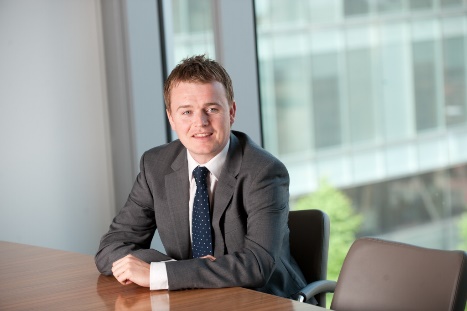 Kieran WalshePartner – Global Head PI/Commercial Insurance
Chris LagarPartner – Head of Commercial Insurance
Neil Irving
Partner
Mark Mulgrave
Director
© DWF 2020 | Classification: Public
34
35